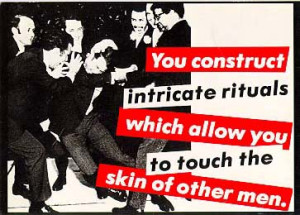 Ineffabilities and Conventional Truth in Jñānaśrimitra’s Buddhist Philosophy of Language

Amy Donahue, Ph.D.
Department of History & Philosophy
Kennesaw State University
Barbara Kruger, Untitled (1981)
What is philosophy?
 
An intellectual ethnicity (V. Mudimbe)? 
One notion: a transcultural and transhistorical practice, propelled by competing imperatives:

To critique contemporary practices, concepts, and norms, and….
To engage and act in the world
Buddha’s Philosophical Context(5th – 4th centuries BCE)
Widespread contestations of Vedic practices, concepts, and norms
Creative syntheses of old & new ideas and values
duty, cosmology, identity, social hierarchy, etc. (e.g., yajña, karma, samsara, varṇa)
Early Upaniṣads / beginnings of Vedānta
Teachings of Mahāvīra, founder of Jainism
The Buddha’s “Middle Way”
Middle Path between:
Acquiescence to conventional norms & conceptions
Householder practices, concepts, and hierarchies (e.g., varṇa)

Escape from acting and living in the world
Path of ascetic renunciation
How the Buddha Taught
Used reductionist arguments (and non-Brahmanical language) to challenge (and mock) Vedic sacrifices & authority; critiqued both exoteric householder practices and esoteric forest pursuits.
Associated householder and forest pursuits with taṇhā (tṛṣṇā, Sanskrit) – problematic desire. Both paths thirst after, anticipate, pursue abstractions, things that are not present.
Instead, advised mindful attention to phenomenal processes (5 interdependent heaps of momentary actions & reactions) that make abstract objects (like “true” selves and the varṇa-s?) seem stable and present 
 i.e., advised cultivating habits of pacific and lucid thinking, speaking, and doing (The Noble 8-fold Path) in lieu of obeisance to Vedic norms and categories
“Early” Buddhist Elaborations (First 900 years after the Buddha)
Abhidharma (3rd century BCE )
Reduction of seemingly enduring objects to discrete, elemental kinds of phenomena (dhamma-s), likely with a focus on meditative practice  
Sarvāstivāda (2nd or 1st century BCE )
Asserted ontological reality of dhamma-s.
Madhyamaka (approx. 2nd or 3rd century CE )
Nāgārjuna: argued against essentialism, reductionism, and other theses
Argued “for” emptiness (śūnyatā -- “zero-ness”)
attachment to theses is a form of taṇhā. 
Yogācāra (4th or 5th century CE )
Vasubandhu: used cittamātra (consciousness-only) thesis to challenge conventional conceptions & to redirect attention to momentary phenomena.
Dignāga’s Theory of Language & Cognition
Fifth century CE Buddhist, influenced by Yogācāra and Vasubandhu. 
Challenged Vedic authority by questioning how and what people can know through words (i.e., through the Vedas – śruti).
Asserted distinction between cognition of:
 unique, momentary phenomena (svalakṣaṇa-s)
 generic, enduring objects (samānyalakṣaṇa-s)
Dignāga’s Pramāṇa (instrument of knowledge) – Vāda (theory)
Through Sensation / Perception (Pratyakṣa):
Unitary, undivided cognition
Direct, immediate grasp of momentary svalakṣaṇa-s.
Svalakṣaṇa-s are vivid, momentary, particular, and real
Through Words & Inference (Anumāna):
Cognition is twofold, with a directly perceived svalakṣaṇa serving as inferential basis or sign (pakṣa) for an inferred signified object (artha)
 Signified object is a samānyalakṣaṇa and is never present to thought
Samānyalakṣaṇa-s are generic, persistent, universal, and unreal
Dignāga’s Pramāṇavāda:Verbal Knowledge is Inferential Knowledge
Sign (pakṣa)      ---------------->	Signified object (artha)
	smoke								fire
“fire”									fire
Svalakṣaṇa		---------------->	Samānyalakṣaṇa
Momentary	
Unique
Vivid
Beyond Words


Enduring
Generic
Dull
Nothing But Words
Real 							Conventionally “real,” at best

Ultimate truth/reality 			Conventional truth/reality
Dignāga’s Arguments Against Knowledge of Things Through Words
Argument 1: We do not cognize objects through words
Words, such as “cow,” signify indefinitely many particulars (e.g., brown cows, spotted cows, large cows, small cows….)
If objects were known through words, many particulars would be present to thought
Be we aren’t aware of indefinitely many particulars when we comprehend words
Dignāga’s Arguments Against Knowledge of Things Through Words
Maybe instead of knowing objects through words, we know instantiated properties / universals 
e.g., When we hear “cow” we come to know a thing qualified by cow-ness; when we hear “male,” we come to know a thing qualified by male-ness; when we hear “fabulous,” we come to know a thing qualified by fabulousness, etc., etc.
But this doesn’t work either….
Dignāga’s Arguments Against Knowledge of Objects Through Words
Argument 2: We do not cognize instantiated properties / universals through words
If we cognized instantiated properties through words, then properties would depend on their instantiations
If properties depended on their instantiations, then analytic associations between words (e.g., “pot” and “vessel”) would have no basis
All conceptual associations would be contingent, like “white” and “sweet”
Dignāga’s Arguments Against Knowledge of Objects Through Words
Argument 3: We do not cognize instantiated properties / universals through words
If we cognized instantiated properties through words, then objects would have to embody their predicates either figuratively or literally
If objects literally embodied their predicates, then all objects would epitomize their universals. (e.g., every cow would be an exemplary cow)
If objects figuratively embodied their predicates, then they would have to “resemble” their predicates either metaphorically or non-metaphorically
Dignāga’s Arguments Against Knowledge of Objects Through Words
Argument 3: We do not cognize instantiated properties / universals through words (cont.)
When things metaphorically resemble other things, we are aware of differences between the thing and the property it metaphorically resembles 
 E.g., we call leaders servants of the people, but don’t really expect them to behave like servants 
But we don’t cognize differences between things and properties. E.g., between the reality of a pot and reality per se
But if things non-metaphorically resembled properties, then there would be as many properties as things. Instead of using general terms, we’d use specific terms for each thing.
Exclusion Theory of Meaning
What, then, do we know through words? (e.g., “varṇa,” “gender,” “conventional truth”) 
NOTHING
Words work through exclusion of the other (anya-apoha); they work only if they present nothing to thought.
Knowledge from words is conventional and inferential, pace text traditions which claim special, direct knowledge from the Vedas
Implicit Ineffabilities in Dignāga’s Exclusion Theory of (Verbal) Meaning
Svalakṣaṇa-s (directly sensed particulars) are beyond words, because objects of words, like those of inference, are generic (samānyalakṣaṇa-s)

Samānyalakṣaṇa-s (enduring objects) are beyond words, since they are never present to thought

Hence, as Jñānaśrimitra later claims, words express nothing whatsoever
Dignāga Summary
We “know” objects at best conventionally, through practices of exclusion
Ultimately, all knowledge is immediate sensing of unique, momentary particulars
Objects are anticipated fictions 
Dignāga, one might say, directs attention from the pursuit, grasping, thirsting after things (e.g., ātman, dharma) to phenomenal processes that constitute lived experience, including practices of exclusion (i.e., practices that the 8-fold path counteracts)
Madhyamaka Buddhist Criticisms of Dignāga’s Pramāṇa Project
Recall that, about 2 centuries earlier, Nāgārjuna had 
argued against essentialism, reductionism, and other theses
contended that attachment to theses is a form of taṇhā
argued “for” emptiness (śūnyatā -- “zero-ness”)
Dignāga’s pramāṇa program struck contemporary Madhyāmāka Buddhists as another instance of Buddhist reductionism and thirsting after theses
Candrakīrti (7th century) seems to have critiqued Dignāga’s pramāṇa theory directly.
Candrakīrti’s Criticisms of Dignāga’s Pramāṇa theory
What Dignāga calls “perception” is nothing like what people in/of the world think of as perception
What people in/of the world consider perception (e.g., seeing enduring objects, such as people, cows, and pots) would also have to operate through exclusion-of-the-other
Dignāga uses “svalakṣaṇa” in a weird way too, treating it as a noun instead of an adjective
And what is gained by this new doctrine that 
a) expressible knowledge isn’t truly “knowledge,” 
b) true knowledge is inexpressible, and 
c) only unique, momentary particulars are real??
Why replace views and practices of folk in/of the world with these (also imperfect & utterly impracticable) views and practices?
We’d be better off sticking to the views and practices of people in/of the world
Candrakīrti’s Praise for lokasaṃvṛtisatya and lokavyavahāra
“satya” – “truth” / “existence”
“samvṛti” – “concealed,” “covered”
“loka” – “people,” “folk,” “the world”
“vyavahāra” – “practices,” “agreements”

Lokasaṃvṛtisatya: The (pseudo / benighted) “truths” and “realities” of folk in/of the world. (Frequently translated as “conventional truth”)

Lokavyavahāra: The practices of folk in/of the world. (Frequently translated as “conventional practice”)
Jñānaśrimitra’s Buddhist Philosophy of Language
11th century CE Buddhist philosopher; one of last in the pramāṇa tradition
Influenced by Buddhist apoha philosophies of language *and* Candrakīrti’s and others’ appeals to conventional truth.
The central thesis of his Monograph on Exclusion is that “all things (dharma-s) are inexpressible”
He supports this universal ineffability thesis by arguing that “exclusion is what is revealed by words and inferential reasons.”
Like his predecessors, he also accepts and builds on notions of “conventional truth” (lokasamvṛtisatya). Specifically, he says that conventional truth can warrant “conditionally adopted positions” (vyavasthā-s) (93).
According to Parimal Patil, these conditionally adopted positions function as “white lies.”
Are apoha and appeals to vyavasthā-s merely clever, yet dubious rhetorical devices?
Jñānaśrimitra’s Concept of “Conditionally Adopted Positions”
Vyavasthā-s are warranted either by conventional or ultimate truth
Conventional truth “consists in the understanding of ordinary people” – i.e., folk in/of the world – “and is the universally accepted basis for action and inaction” [229.14].
By the standard of ultimate truth, i.e., what is really the case, vyavasthā-s are always false. Yet a conditionally adopted position can be warranted by ultimate truth if, relative to what is really the case, it is somehow less benighted than another position (i.e., it leads to the cessation of the thirsts that propel an inquiry).
Rather than a dichotomy between “ultimate truth” and “conventional truth,” we have ultimate truth, which is inexpressible and provides no apparent basis for practical action, and various orders of conventional truth, distinguished by  their degrees of practical efficacy [231.03].
Jñānaśrimitra’s Pramāṇa-vāda
4 apparently contrary theses about reference
4 apparently contrary theses about the place of apoha (exclusion) in meaning
All are conditionally adopted positions 
Concept of vyavasthā-s enables a distinct style of dialectical philosophizing [the Jñānaśrimitra’c Method?]
Jñānaśrimitra on Reference
Four Contrary Vyavasthā-s

Words primarily express external objects, rather than mental images

Words express objects as grounds for determination, rather than really expressing external objects.

Words express objects on the basis of an appearance, rather than really expressing objects as grounds for determination.

Words express nothing whatsoever, rather than really expressing objects on the basis of an appearance.
Exclusion in Jñānaśrimitra’s Philosophy of Language
How is exclusion an element of the reference of any conceptual awareness?
Exclusion is a property among properties. It is an element of awareness of objects. E.g., just as we comprehend the moon’s brightness, we also comprehend the moon’s exclusion from non-moons. (Who would deny this??)

In conceptual awareness, a single image appears and that image represents all the individuals intended by the concept; exclusion helps to determine which individuals those are. (Who would deny this??)

	vikalpa (image)		----------->		determined object (artha)
				(excluding helps to determine)
	svalakṣaṇa			----------->		sāmānyalakṣaṇa
Exclusion in Jñānaśrimitra’s Philosophy of Language
Exclusion not only necessary qualifies the determination of an object on the basis of an appearance, but is really the only way any object is determined  
	vikalpa (image)		----------->		determined object (artha)
				(excluding is the only way to figure out)
	svalakṣaṇa			----------->		sāmānyalakṣaṇa

The determined object and the exclusion that qualifies that determined object differ in name alone. No object is really expressed by words, since all we have are practices of exclusion that, when we judge well, end with the cessation of the thirst that propels the excluding. Further, it would be useless and/or impossible for words to express mental images. Hence, nothing at all is expressed by words.
“Exclusion is the whole point of language use…. Even in the sentence, ‘This road goes to Śrughna,’ this principle is easily satisfied. It is just ‘this’ relative to roads other than the intended one; it is just ‘to Śrughna’ relative to undesired places other than Śrughna; it just ‘goes’ because it doesn’t end in a forest path; and it is just a ‘road’ in virtue of excluding caravans, messengers, and the like” [206.04].

-- Jñānaśrimitra, Apohaprakaraṇam. McCrae and Patil, trans.
Conventional Truth in Jñānaśrimitra’s Philosophy of Language
Contemporary scholars sometimes associate lokasamvṛtisatya with pragmatic theories of truth (e.g., Quine’s “conceptual schemes” or Rorty’s cultural relativism)
But Jñānaśrimitra’s use of conditionally adopted positions suggests that in his philosophy of language, “conventional truths” are not socially widespread, hegemonic understandings -- e.g., “cultural beliefs” such as 
“modern Americans believe nature establishes a binary gender system”
“ancient Indians believed that humanity is naturally divided into four varna-s”
Rather, they are benighted understandings that people in/of the world whom one converses with happen to hold because of their specific karmic pasts and upbringings (220.21). 
E.g., a culturally unrepresentative belief such as “aliens abduct people off of highways” could be conventionally true, depending on the context of dialogue.
Conventional truths are normative and should not be disturbed, unless another position is relatively less benighted
With Jñānaśrimitra’s notion of “conditionally adopted positions,” we appear to have a method of critiquing prevailing conceptions without prioritizing new arcane dogmas and theories (i.e., withdrawing from the world).
Assessment
On what grounds are some conditionally adopted positions more efficacious than others, given that words express nothing whatsoever?
Application to:
Varṇa
Gender
Conventional Truth
If we thought that things corresponded to these categories, we’d be inclined to think that they were already established and unproblematically known. Consequently, we’d ignore the reiterative practices of exclusion that contingently constitute them.
If we thought that things corresponded to these categories, we’d be inclined to pathologize individuals who failed to adhere to them (i.e., we’d unwittingly & perhaps violently construct these ultimately imaginary, conventionally “real” categories through exclusion of the other).
Conversely, perhaps, if we attend to their emptiness, we might be more likely to question the appropriateness of the practices of exclusion that problematically determine some categories (e.g., gender & varna, but not the road to Ṣrughna). We may therefore prioritize the Noble Eightfold Path over mindless & futile exclusions of others needed to reify transcendent, ultimately unreal categories and concepts.